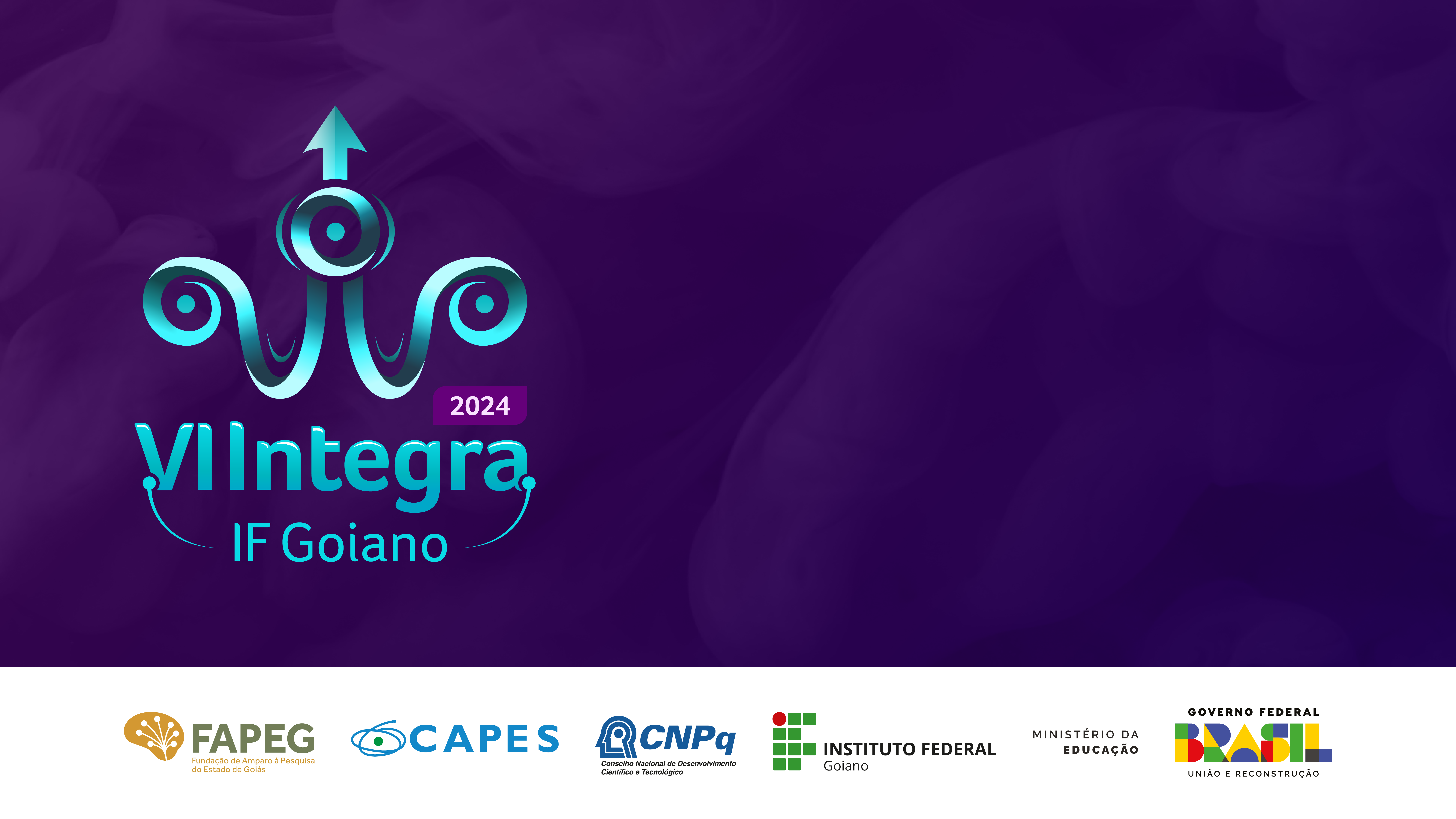 TÍTULO DA APRESENTAÇÃO
NOME(S) DO(S) AUTOR(ES)
NOME DO ORIENTADOR
CAMPUS XXX
Título do Projeto
INTRODUÇÃO
Título do Projeto
OBJETIVO
Título do Projeto
METODOLOGIA
Obs: O(a) proponente poderá inserir fotos, caso seja pertinente.
Título do Projeto
RESULTADOS
Obs: O(a) proponente poderá inserir fotos, caso seja pertinente.
Título do Projeto
AGRADECIMENTOS
Obs: Agradecer o apoio dos órgãos de fomento e demais profissionais/instituições que contribuíram com a pesquisa
Título do Projeto
CONTATOS
Obs: Pessoal e do grupo de pesquisa (se for o caso)